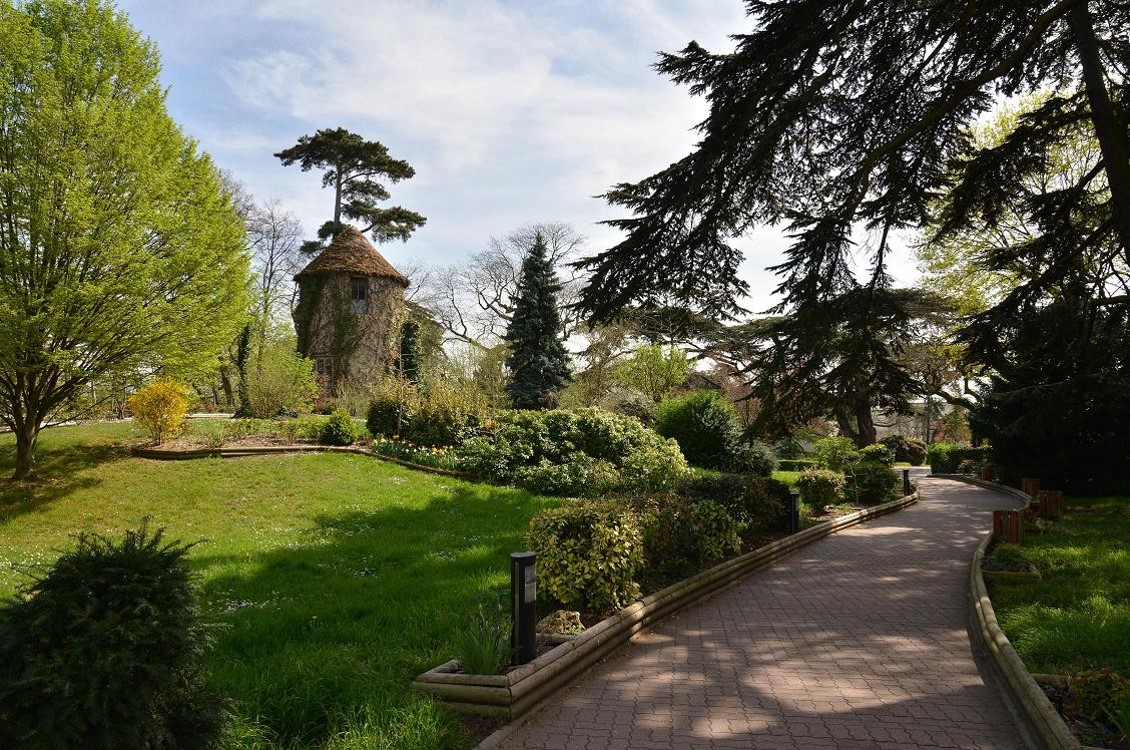 Entrer en classe de Seconde 
au lycée Jeanne d’Albret

Rentrée 2022
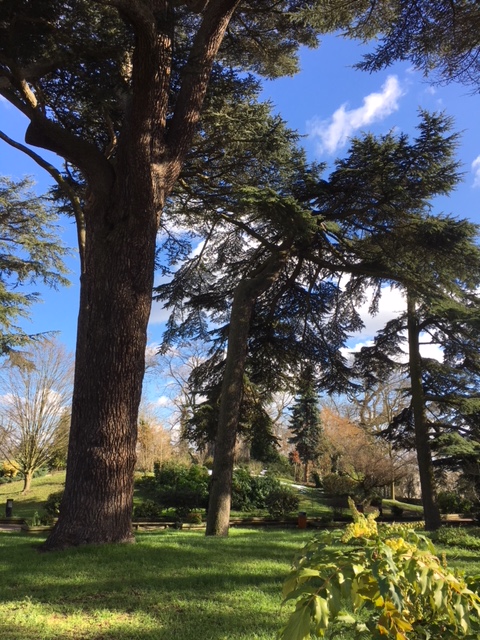 Rentrée 2022  Quelques informations pour réussir votre rentrée
Le lycée Jeanne d’Albret :un très beau parc avec des arbres pluri centenaires…et des bâtiments en attente de rénovation…
En 2021/2022
1617 élèves et étudiants
15 classes de seconde
13 classes de première générale
12 classes de Terminale
9 classes prépas (CPGE) : littéraires, économiques et scientifiques
Résultats au Bac 2021 : 98% de réussite
16% mentions Très Bien
24% mentions Bien 
31% mentions Assez Bien
Brève présentation du lycée JDA
Un « grand » lycée préparant désormais à un seul bac :
le bac général
5 langues vivantes A et B : 
anglais, allemand, espagnol, chinois et russe
7 options possibles en seconde : 
chinois LV3, arabe LV3, EPS, théâtre, latin et grec 
 et sciences de l’ingénieur (partenariat Lycée L. De Vinci)
2 sections européennes : 
anglais (70 places) et en allemand (25 places) 
2 sections sportives : trampoline et natation (depuis la rentrée 2019)
Brève présentation du lycée JDA
Affectation des  élèves dans la zone de desserte des trois lycées de Saint Germain-en-Laye  pour la rentrée 2022 : 

Jean-Baptiste Poquelin
Jeanne d'Albret 
Léonard de Vinci

 Pas d’envoi de dossier directement au lycée, pas de démarche préalable : affectation par le DASEN via une application informatique « AFFELNET »
Une seule zone de desserte avec 3 lycées : il faut faire au moins deux vœux de lycée
Rappel de la procédure d’affectation à St Germain-en-Laye
Critère prioritaire : le domicile de l’élève

Si la capacité d’accueil d’un établissement est inférieure au nombre de demandes (circulaire de l’an dernier)
Critère social
Indicateurs d’évaluation scolaire (LSU = socle et bilans périodiques 3ème)

Dérogation de secteur au nom de la continuité pédagogique au titre de la LV2 (chinois ou russe pour Jeanne d’Albret)
 et au nom de la continuité des sections sportives Trampoline et Natation (collège Roby)
Rappel de la procédure d’affectation :les critères d’affectation
Quel vœu faire sur le dossier d’affectation en 2de ?
1/ Cas général

 vœu d’affectation « 2de lycée Jeanne d’Albret » 

 l’inscription se fait en ligne (téléservices) et sur place : 

les modalités définitives d’inscription vous seront communiquées par les collèges d’origine au mois de juin.
le choix des enseignements optionnels se fera au moment de l’inscription
Choix à faire pour l’affectation au lycée Jeanne d’Albret
2/ Cas particuliers

Les choix ci-dessous ne peuvent pas être faits au moment de l’inscription : ils supposent une affectation spécifique par AFFELNET et la Direction Académique 

Vœu « section européenne » anglais 

Vœu « section européenne » allemand

	Vœu « Chinois LV3 » (seul vœu dérogatoire permettant à un élève hors secteur d’être affecté à Jeanne d’Albret)

Attention : l’affectation sur l’un de ces 3 vœux engage votre enfant à suivre cet enseignement pour 3 ans
Choix à faire pour l’affectation au lycée Jeanne d’Albret
Pour le Chinois LV3 et les sections européennes : 
attention il faut faire un vœu particulier sur AFFELNET

Si la demande est supérieure aux capacités d’accueil le partage se fait en fonction du bilan des acquis avec application de coefficients
 les coefficients ci-dessous ont été appliqués en 2021
Rappel de la procédure d’affectation :les critères d’affectation en section euro et chinois 3
Une section euro, c’est =

Une section et non une « classe » : les élèves appartiennent à des classes différentes

1h de plus de renforcement linguistique en langue vivante : 
anglais ou allemand

1h d’enseignement en Discipline Non Linguistique (DNL) :

 Section euro anglais : DNL histoire géographie ou DNL physique chimie 
Souhait DNL émis à l’inscription et satisfait en fonction du nombre de places
Votre enfant ne suivra donc peut-être pas la DNL souhaitée
	
 Section euro allemand : DNL histoire géographie (pas de choix possible)
Les sections européennes :anglaisou allemand
Une section euro, ce n’est pas =

Ce n’est pas une option mais une mention au bac :
	Il faut obtenir plus de 12 en langue vivante et plus de 10 	en DNL (épreuve spécifique en fin de terminale) pour 	avoir la mention européenne sur son diplôme de Bac

Donc un élève en Section euro peut, en théorie, avoir deux options au Bac comme tous les autres élèves  (ou 3 si Latin ou Grec). Mais l’emploi du temps ne le permet pas. 
Attention : en 1ère et terminale les élèves de section euro ont cours le mercredi après-midi
les sections européennes :anglaisou allemand
Les enseignements optionnels dans le cadre du nouveau Bac 

Rappel : 

1/ Il est tout à fait possible de ne choisir aucune option : 
Les options sont généralement placées le mercredi après-midi et/ou le samedi matin à l’emploi du temps des élèves.
Chaque option représente 3 heures de cours en plus au lycée et du travail supplémentaire à la maison. 

2/ On ne peut choisir qu’une seule option en 2nde:
sauf si la deuxième est le latin ou  le grec qui peuvent être éventuellement cumulés avec une autre option.

3/ Une deuxième option (mais absolument pas obligatoire) sera proposée en classe de Terminale:
il s’agit de Maths complémentaires, Maths Expert ou Droit et Grands Enjeux du Monde Contemporain.

4/  Les options ne seront ouvertes que si les effectifs et l’emploi du temps le permettent.

                5/ Les options peuvent apporter des points au Bac, mais peuvent aussi en faire perdre
Les options et  le nouveau bac
Attention les options peuvent faire gagner ou perdre des points au BAC
Donc on peut avoir un total de 110 coefficients pour le bac général 
au lycée Jeanne d’Albret
1/ Les options d’enseignement général : 

Rappel pour le Chinois LV3 : 35 places avec affectation par AFFELNET

 5 options peuvent être choisies au moment de l’inscription : 3 heures par semaine

Arabe LV3 (ouverture à la rentrée 2018)
EPS 
Théâtre en partenariat avec le théâtre des Amandiers à Nanterre : attention les sections européennes ne peuvent pas choisir l’option Théâtre.
Latin si commencé au collège. Cumulable avec Section Euro ou EPS si l’emploi du temps le permet.
Grec : il n’est pas obligatoire d’en avoir déjà fait au collège. Cumulable avec Section Euro ou EPS si l’emploi du temps le permet.
Deux types d’option :1/ option d’enseignement général2/ option d’enseignement technologique
LV3 Arabe: des atouts si nombreux… 

Une culture millénaire au cœur des défis du XXIème siècle
Langue de culture, de commerce et d’échange pour plus de 250 millions de personnes
Langue de la presse et des médias de tous les pays arabes
Une haute valeur ajoutée dans un cursus scolaire, universitaire et professionnel
Langue présente à tous les examens et concours en France 
L’arabe est enseigné dans le secondaire et dans les classes prépas (CPGE) au lycée Jeanne d’Albret par le même professeur
Pourquoi ouvrir l’arabe LV3 à Saint Germain-en-Laye ?
Une seule option technologique au lycée Jeanne d’Albret

L’option « sciences de l’ingénieur » proposée 
en partenariat avec le lycée Léonard de Vinci

En 2021/2022, une quarantaine d’élèves de Seconde du lycée Jeanne d’Albret suivent l’option « sciences de l’ingénieur » au lycée Léonard de Vinci
En 2021/2022, une vingtaine d’élèves de Première suivent la spécialité « sciences de l’ingénieur » au lycée Léonard de Vinci tout en restant scolarisés au lycée Jeanne d’Albret;
Les élèves qui ont choisi l’option « sciences de l’ingénieur » en 2de sont prioritaires pour le choix de la spécialité « sciences de l’ingénieur » en 1ère
Les élèves qui conservent la spécialité SI en terminale rejoignent le lycée Léonard de Vinci pour l’intégralité de leur scolarité.
La classe de 2de au lycée Jeanne d’Albret Une option technologiqueen partenariat
Latin et Grec : des options particulières à haute valeur ajoutée !
 
Deux options possibles seulement pour le bac (dont les 3 options majeures qui n’apparaissent qu’en Terminale) mais le latin ou le grec peuvent être pris en 3ème option 
L’option latin ou grec est compatible avec section euro si l’emploi du temps le permet
Les langues et culture de l’Antiquité latin ou grec
Une attention particulière portée aux parcours artistiques 

Mais pas de continuité « officielle » avec les classes CHAM et CHAD du Collège Debussy.

Une attention particulière portée aux parcours sportifs

Avec continuité avec les sections sportives Trampoline et Natation du Collège Roby.

Ouverture de la section sportive natation depuis la rentrée 2019 en partenariat avec le CNO.
Les parcours sportifs et artistiques
Section trampolineLabel génération 2024
La section trampoline 
forme depuis 1995  
des jeunes Collégiens et Lycéens
 aux exigences 
du sports de haut Niveau.
De nombreux élèves de la section 
ont représenté la France 
en compétition internationale 
et aux Jeux Olympiques 
À Pékin et à Londres
La classe de 2de  les enseignements obligatoires
Sciences numériques et technologie (SNT)

Nouvel enseignement obligatoire pour tous depuis la rentrée 2019 qui constitue à la fois :

un apprentissage de l'informatique en tant que science 
un questionnement sur la place du numérique dans la société. 

L’objectif est de permettre de comprendre 
l’évolution de la diffusion des technologies de l’information et de la communication 
et les impacts majeurs sur les pratiques humaines.

  Horaire d’1h30
Une nouvelle matière pour tous Sciences Numériques et Technologie
La classe de 2de  plus d’accompagnement
La classe de 2deplus d’éducation à l’orientation
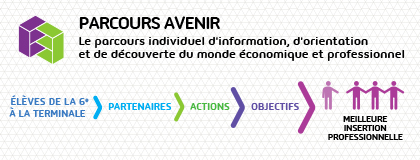 24
Le Parcours Avenir

 Découvrir le monde économique et professionnel

 Développer le sens de l’engagement et de l’initiative

 Elaborer un projet d’orientation vers Parcours Sup

stage(s) en entreprise à prévoir en cours d’année ou au mois de juin
LES OBJECTIFS DU PARCOURS AVENIR
25
A la fin de la classe de seconde



      un seul Bac général             des Bacs technologiques
L’orientation en fin de seconde
Tous les élèves suivent des enseignements communs :

Français / Philosophie

Histoire – géographie

Enseignement moral et civique

Langue vivante A et langue vivante B

Education physique et sportive

Enseignement scientifique
La voie générale en 1ère et TerminaleC’est la seule voie proposée au lycée Jeanne d’Albret
27
Les élèves peuvent suivre 
8 (+1) enseignements de spécialité 
au lycée Jeanne d’Albret

Humanités, littérature et philosophie

Langues, littératures et cultures étrangères et régionales : ANGLAIS

Histoire-géographie, géopolitique et sciences politiques

Sciences économiques et sociales

Mathématiques

Physique-chimie

Sciences de la vie et de la Terre

Numérique et sciences informatiques

Sciences de l’ingénieur (au lycée Léonard de Vinci)
La voie générale en 1ère et Terminale
28
Le nouveau Bac général
Un bac « remusclé » autour de 2 spécialités en Terminale dotées de forts coefficients à l’examen (32 sur 100)
Coefficients du baccalauréatgénéral
La devise du lycée Jeanne d’Albret : Rêve, lis, deviens
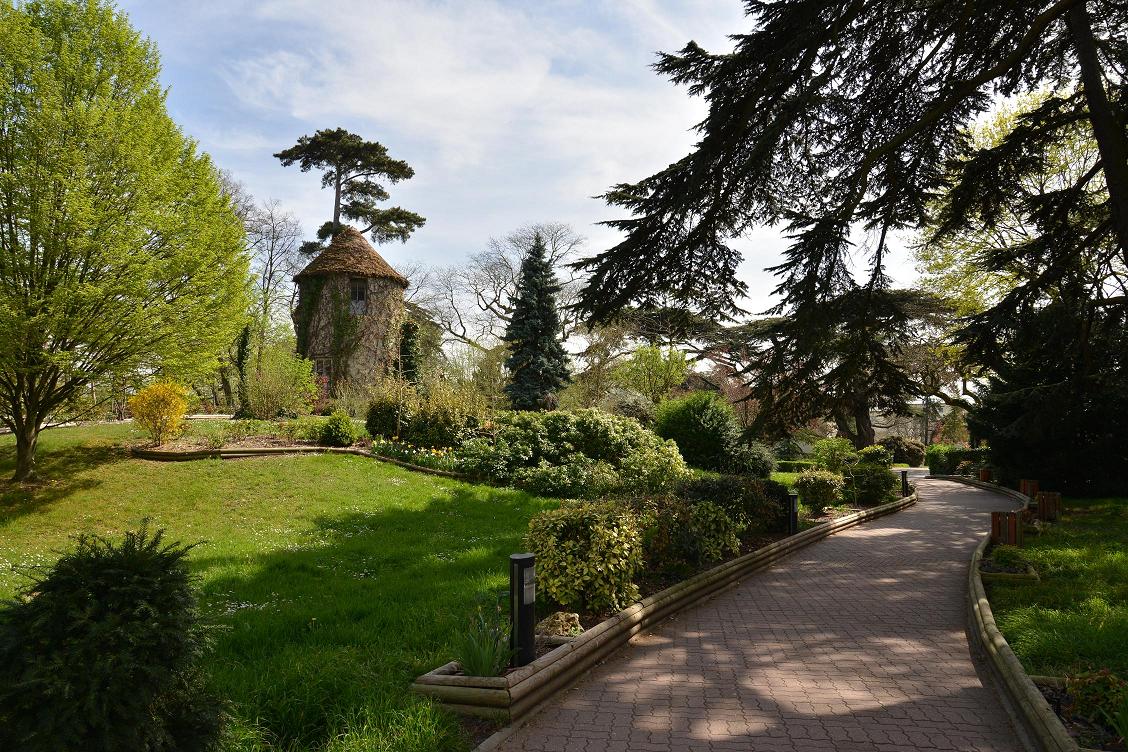 Très bonne rentrée en Seconde à tous vos enfants !